Тетраэдр и параллелепипед
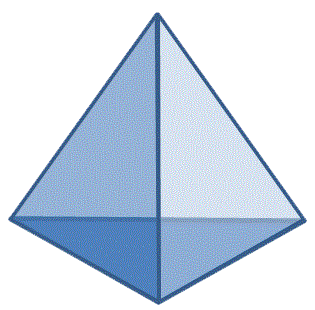 Тетраэдр – простейший многогранник, гранями которого являются четыре треугольника. У тетраэдра 4 грани, 4 вершины и 6 рёбер. Тетраэдр, у которого все грани — равносторонние треугольники, называется правильным. Правильный тетраэдр является одним из пяти правильных многогранников.
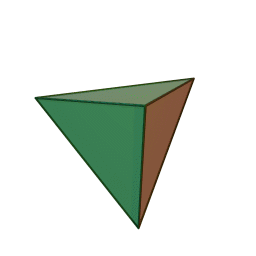 Элементы тетраэдра
Вершины
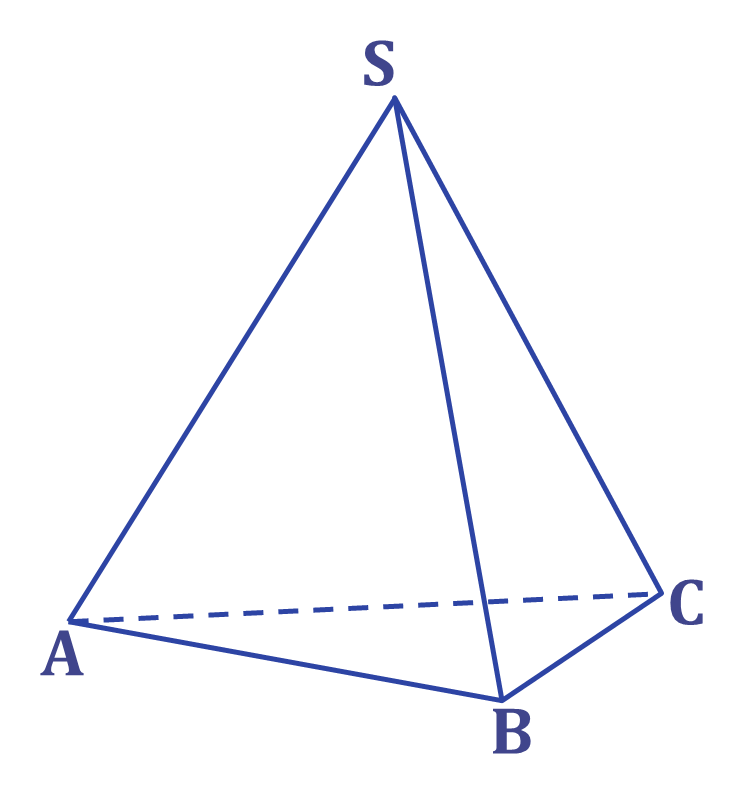 Грани
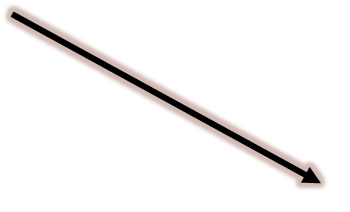 Ребра
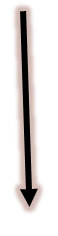 Основание
Тетраэдр в жизни человека
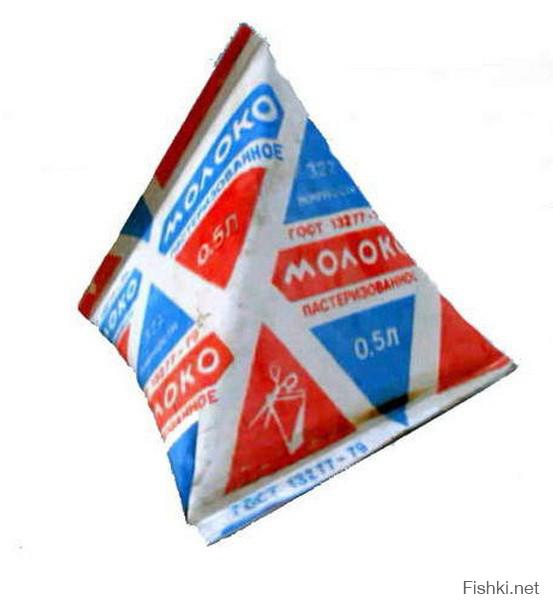 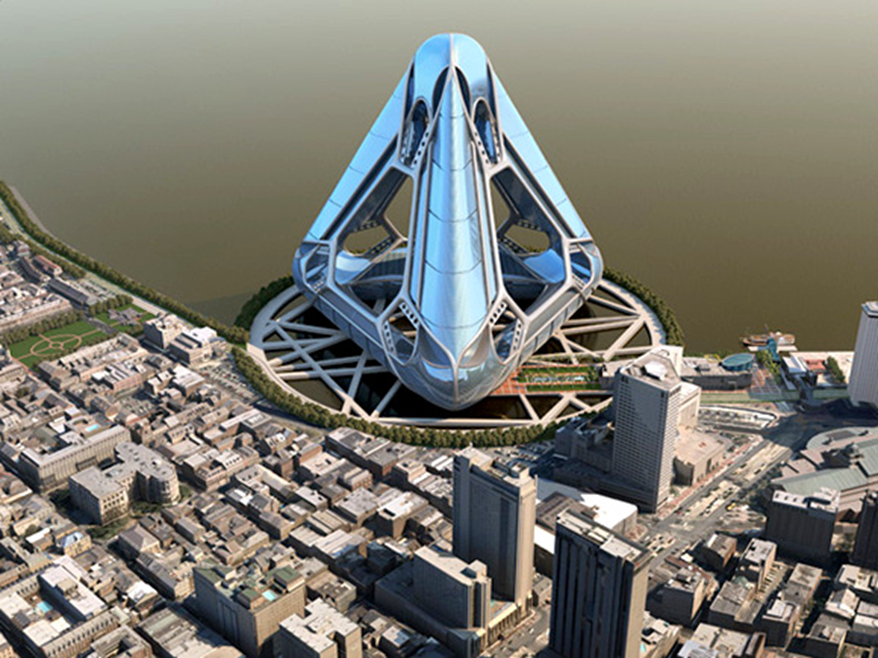 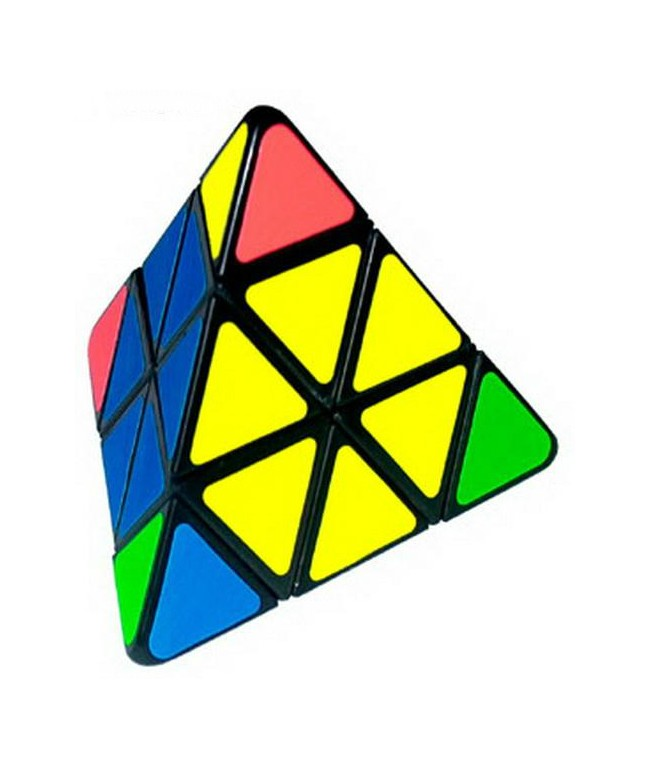 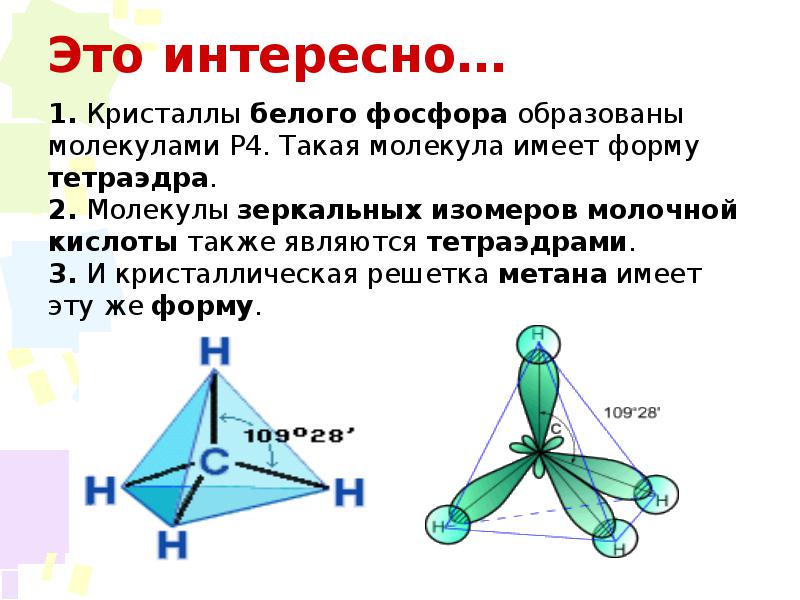 Параллелепипед
Параллелепипед – многогранник, у которого шесть граней и каждая из них параллелограмм.
Прямоугольный параллелепипед – это параллелепипед, у которого все грани прямоугольники.
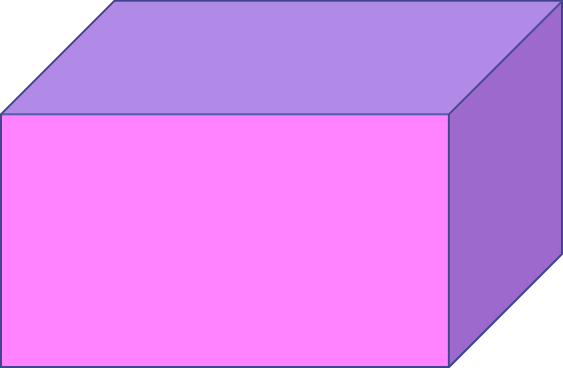 Параллелепипед в жизни человека
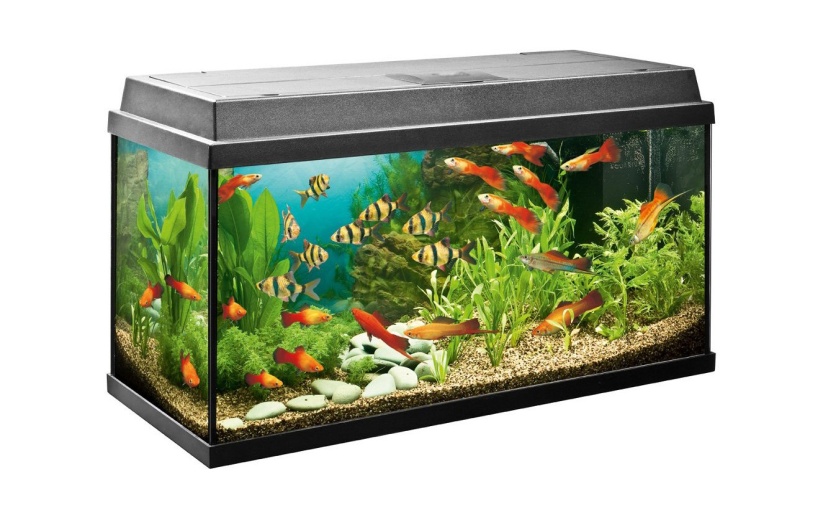 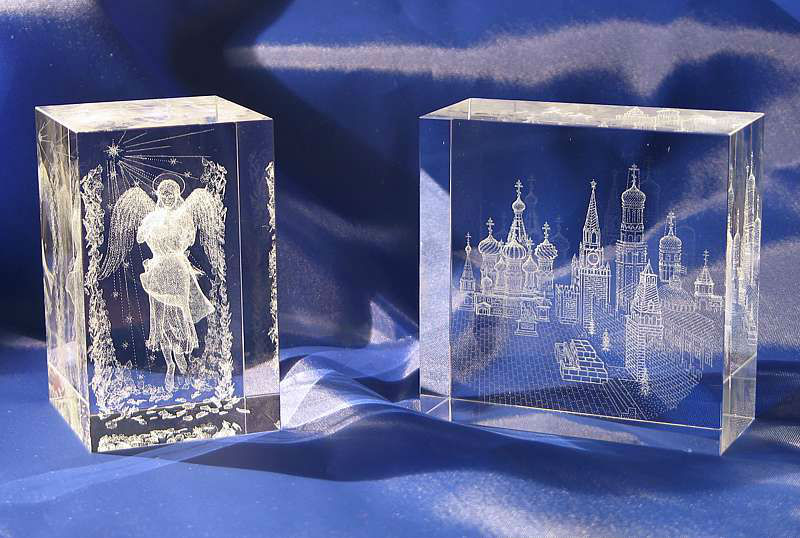 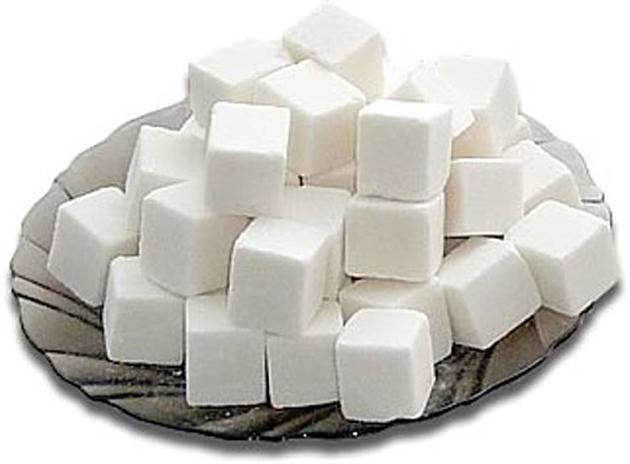 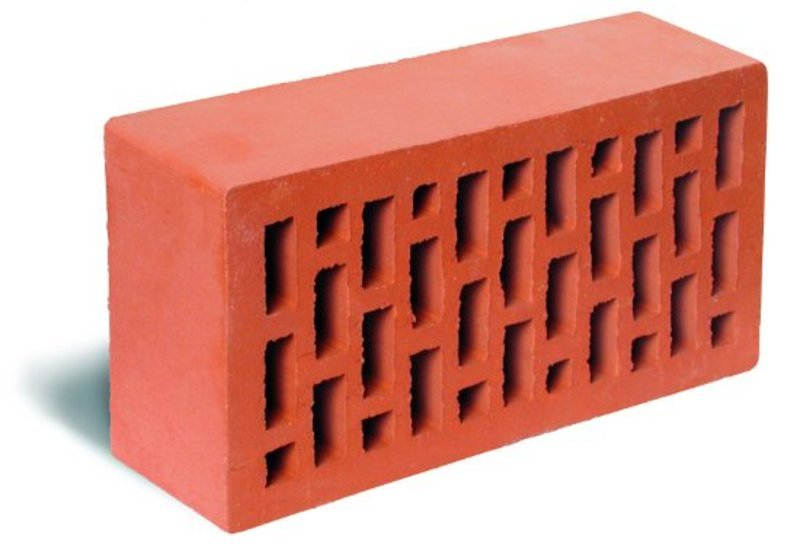 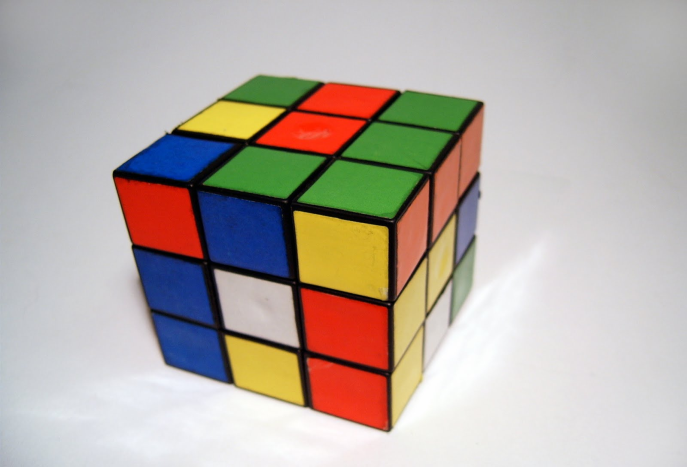 Элементы параллелепипеда
Основания
Вершины
Боковые грани
Ребра
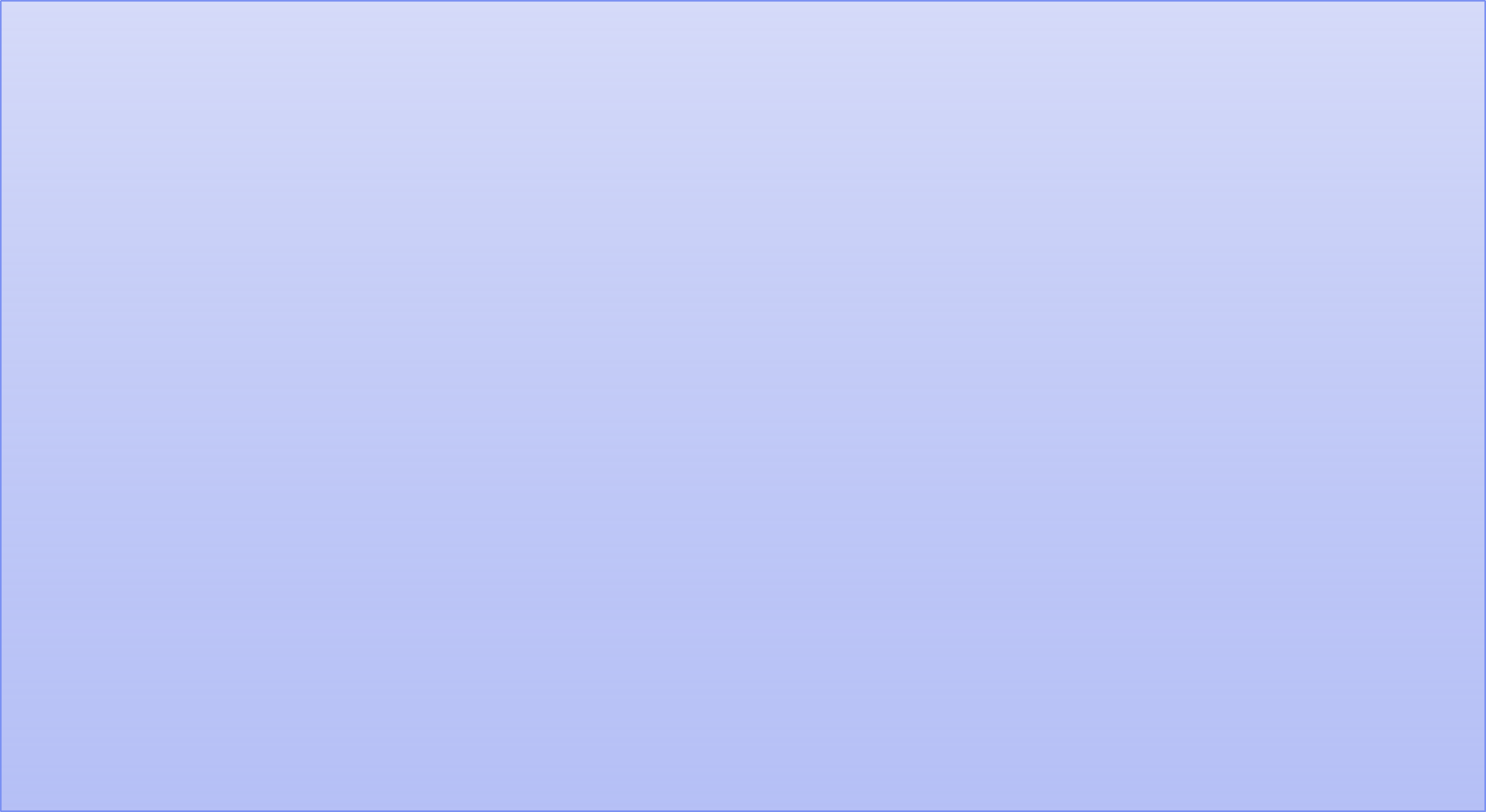 Параллелепипед  ABCDA1B1C1D1
Две грани параллелепипеда, имеющие общее ребро, называются смежными, а не имеющие общих рёбер – противоположными.
Две вершины, не принадлежащие одной грани называются противоположными.Отрезок, соединяющий противоположные вершины, называется диагональю параллелепипеда. В каждом параллелепипеде 4 диагонали.
D1
C 1
B 1
A 1
D
C
B
А
Свойства параллелепипеда
1. Противоположные грани параллелепипеда параллельны и равны.
D1
С1
А1
В1
D
С
А
В
Свойства параллелепипеда
1. Противоположные грани параллелепипеда параллельны и равны.
D1
С1
А1
В1
D
С
А
В
D1
С1
А1
В1
D
С
А
В
О
.
2. Диагонали параллелепипеда пересекаются в одной точке и делятся этой точкой пополам.
Рассмотрим четырёхугольник A1D1CB, диагонали которого A1C и D1B являются диагоналями параллелепипеда ABCDA1B1C1D1. Т.к. A1D1 II BC и A1D1=BC, то A1D1CB - параллелограмм. Поэтому диагонали A1C и D1B пересекаются в некоторой точке О и этой точкой делятся пополам.
D1
C1
B1
A1
D
C
A
B
Домашнее задание: 1) Написать краткий конспект урока в тетради;
		    2) Выполнить тест в тетради.
Сфотографировать и отправить на электронную почту преподавателя olgadumnova80@mail.ru или в личные сообщения «В контакте» https://vk.com/id407022472 Ольга Думнова
Тест по теме «Тетраэдр. Параллелепипед»1.Сколько всего граней у тетраэдра?1) 2 2) 3 3) 4 4) 52. Из каких геометрических фигур состоит тетраэдр?1) параллелограммов 2) треугольников 3) пятиугольников 4) трапеций3. Сколько боковых граней у тетраэдра?1) 2 2) 3 3) 4 4) 54. Сколько оснований имеет тетраэдр?1) 1 2) 2 3) 3 4) 45. Сколько всего ребер у тетраэдра?1) 2 2) 3 3) 4 4) 66. Сколько всего вершин имеет тетраэдр?1) 3 2) 5 3) 4 4) 67. Какие элементы имеются у тетраэдра?1) грани 2) диагонали 3) ребра 4) дуги 5) вершины8. Сколько боковых ребер у тетраэдра?1) 3 2) 4 3) 5 4) 69. Что лежит в основании тетраэдра?1) четырехугольник 2) пятиугольник 3) треугольник 4) шестиугольник10. Сколько диагоналей у тетраэдра?1) 3 2) 4 3) 6 4) не имеет диагоналей
11.Сколько всего граней у параллелепипеда?1) 4 2) 5 3) 6 4) 1212. Из каких геометрических фигур состоит параллелепипед?1) параллелограммов 2) треугольников 3)пятиугольников 4) трапеций13. Сколько боковых граней у параллелепипеда?1) 4 2) 5 3) 6 4) 1214. Сколько оснований имеет параллелепипед?1) 1 2) 2 3) 3 4) 415. Сколько всего ребер у параллелепипеда?1) 4 2) 6 3) 8 4) 1216. Сколько всего вершин имеет параллелепипед?1) 4 2) 6 3) 8 4) 1217. Какие элементы имеются у параллелепипеда?1) грани 2) диагонали 3) ребра 4) дуги 5) вершины18. Сколько боковых ребер у параллелепипеда?1) 4 2) 6 3) 8 4) 1219. Что лежит в основании параллелепипеда?1) ромб 2) параллелограмм 3) треугольник 4) трапеция20. Сколько диагоналей у параллелепипеда?1) 3 2) 4 3) 6 4) не имеет диагоналей